TUNL Contributions in the US Nuclear Data Program
J.H. Kelley - USNDP Structure Group Leader: (6 months FTE), 
J. Purcell (emeritus 0.1 FTE), and G. Sheu (Adm. Assist. 0.75 FTE)
(Kent Leung (post doc 0.5 FTE))
2018 USNDP Meeting
TUNL Primary Responsibilities
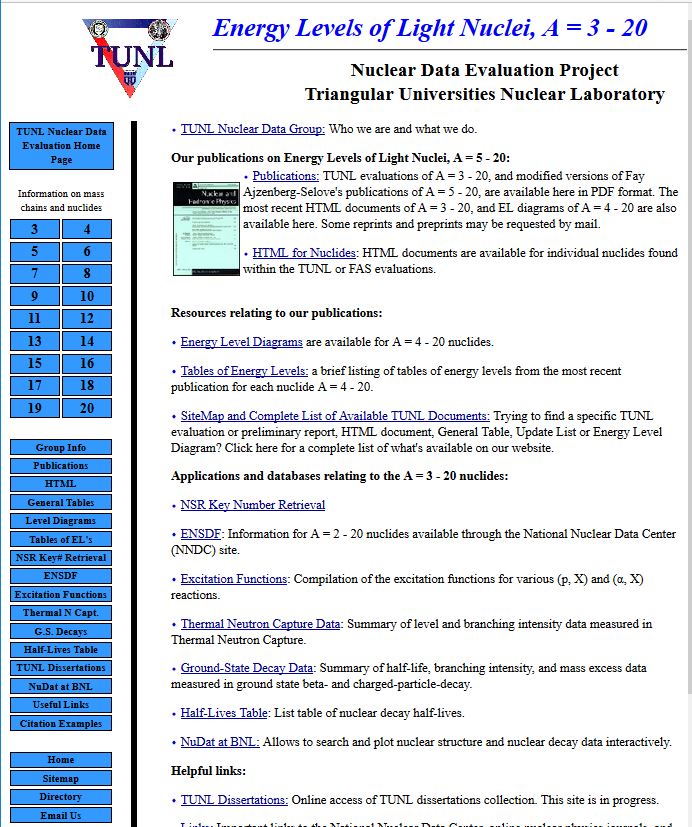 We are responsible for nuclear structure evaluation in the A=2-20 mass region
ENSDF files for A=2-20
XUNDL from A=2-20
Web interface for A=3-20 Information
2018 USNDP Meeting
Evaluation Activities
Submitted ENSDF for A=12
Prepared/updated ENSDF datasets for 
5Be, 17Ne, 
Maintain up-to-date b-decay lifetimes for A=1-20
Work in progress:
Preparing A=13 ENSDF file
Preparing evaluations of 5H, 8C, 20N, 19B, 19N
Update b-decay datasets in ENSDF 
	17Ne (b, b-n , b-a)
2018 USNDP Meeting
Comments on b-decay lifetimes
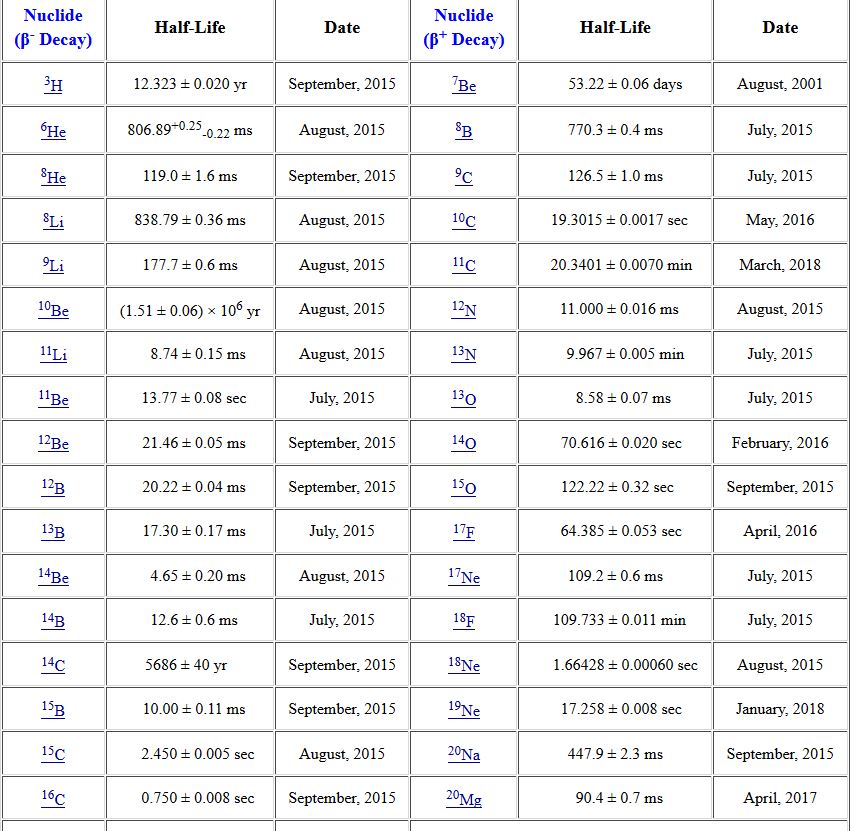 Research Experience for Undergraduate Project (Susan Olmstead) in 2015: 
Compiled relevant articles
Use McMaster data group’s Java averaging program 
Evaluated lifetimes using a variety of averaging methods
Produced a table of recommended values
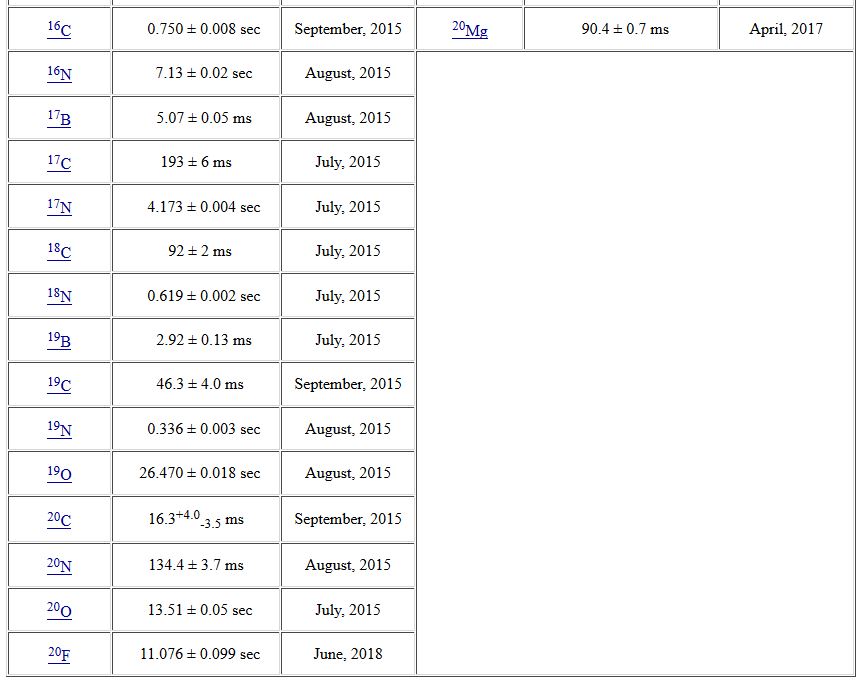 2018 USNDP Meeting
b-decay lifetimes -continued
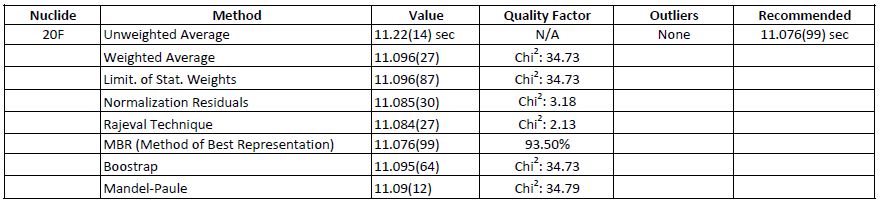 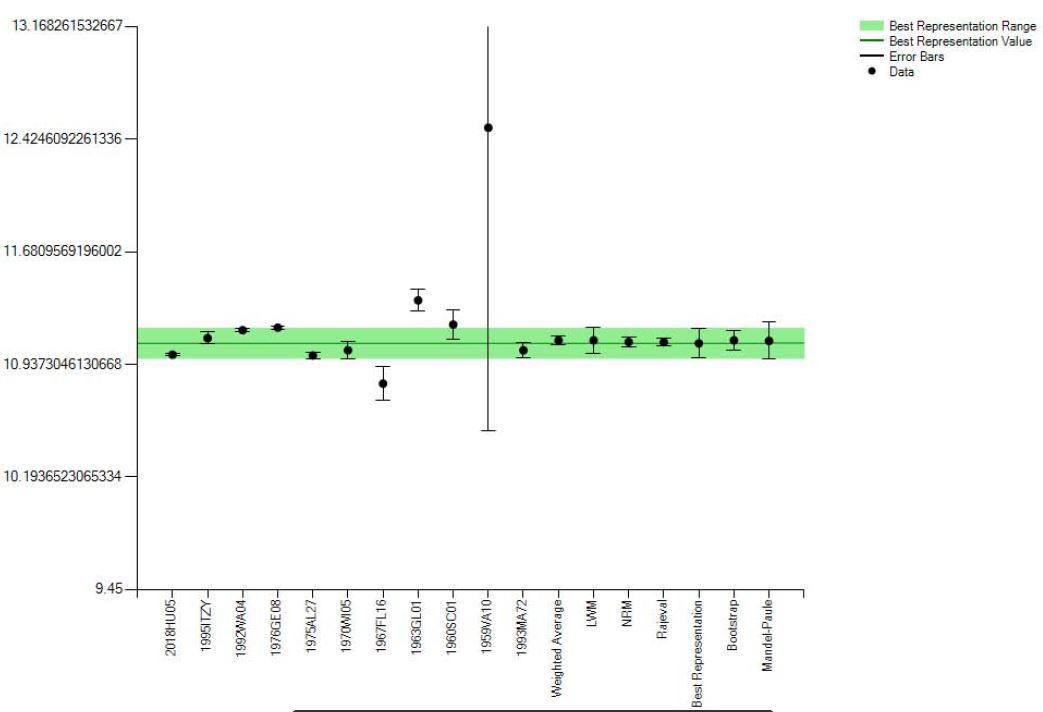 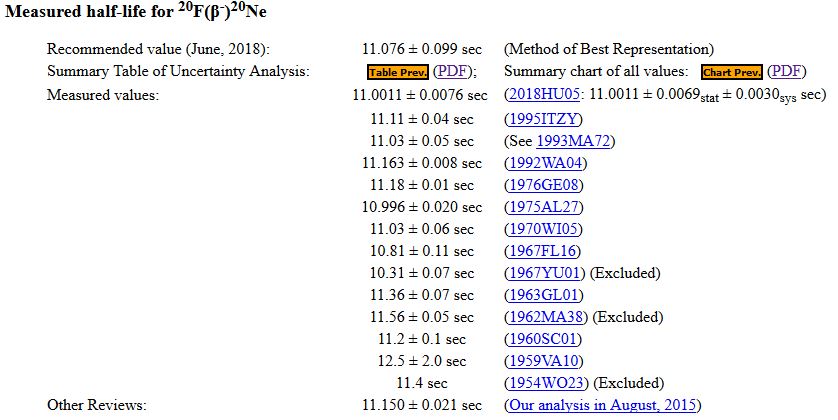 2018 USNDP Meeting
Compilation Activities
eXperimental Unevaluated Nuclear Data Library
41 data sets/year (~4/month)
Compilation of ground state decay & b-decay references and data
Compilation of (p,X) and (a,X) excitation functions
Compilation of thermal neutron capture references and data
Maintain TUNL Dissertations online
2018 USNDP Meeting
Website metrics (April 2002-present)
2018: S=80 k
Using Analog - finding issues with excluding new search engine "robots"
2017 USNDP Meeting
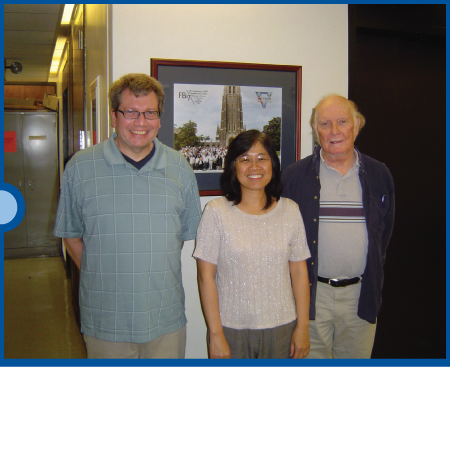 2018 USNDP Meeting
2018 USNDP Meeting